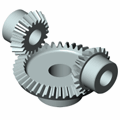 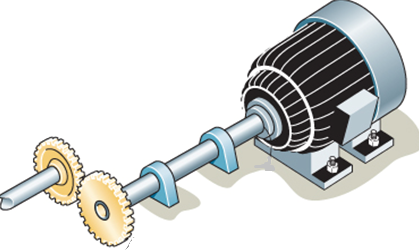 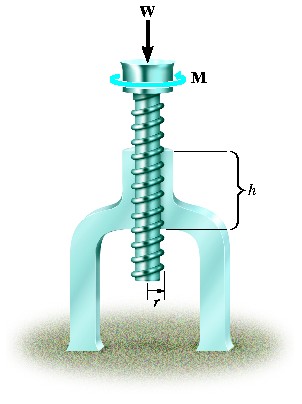 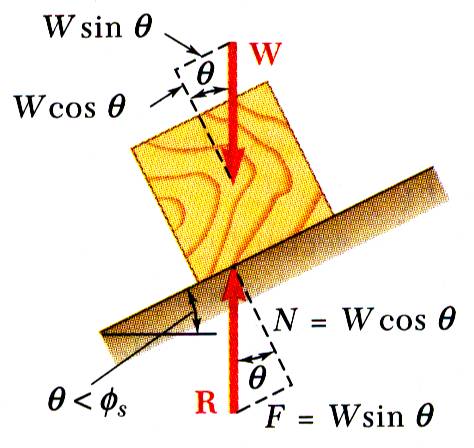 MEC 2211
KINEMATICS OF MACHINERY
MODULE 6
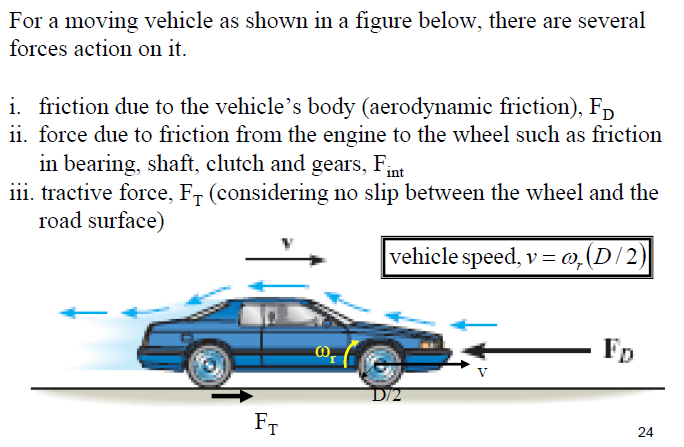 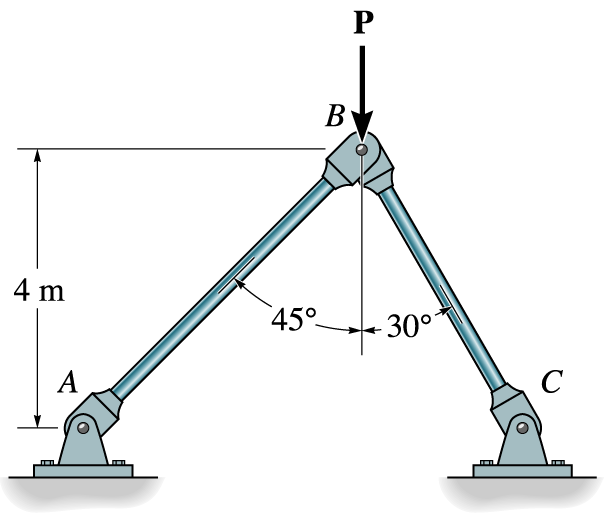 Friction Drives        (Clutches)
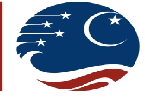 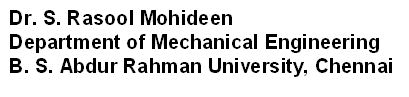 1
Friction in Clutches
Clutches transmit power from one rotating shaft to other rotating shaft
In automobiles during engaging and disengaging gears
To allow the driver to operate the engine in its most efficient speed range - nominally 2000 - 3500 RPM
Allows driver to select a suitable gear ratio to increase engine torque (torque multiplication) to match an increased load requirement
Classification of Clutches
Disc (Plate ) Clutch
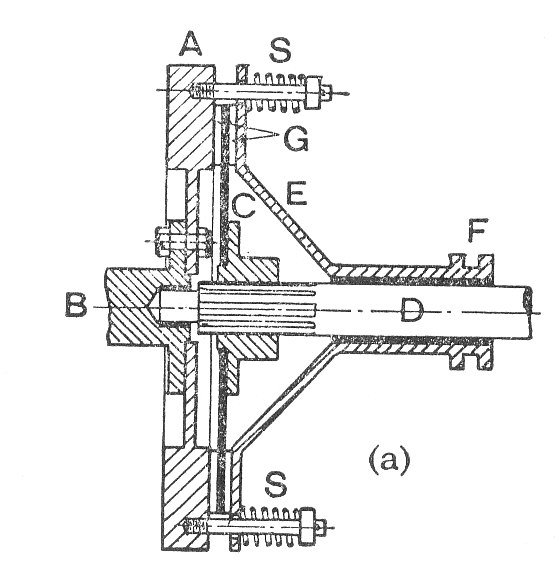 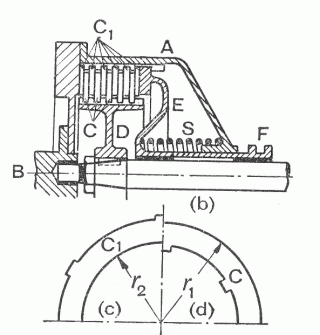 Fig (a) Single plate clutch		Fig (b) Multi plate clutch
Disc Clutch (Contd.)
Single Plate Clutch
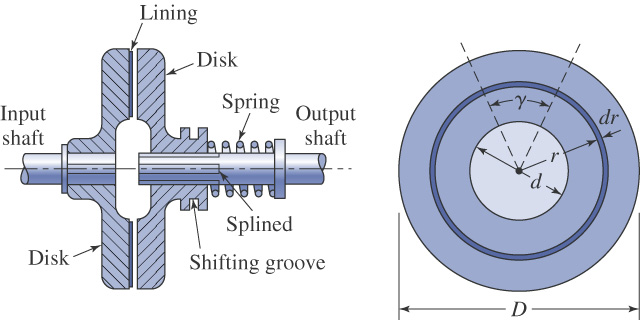 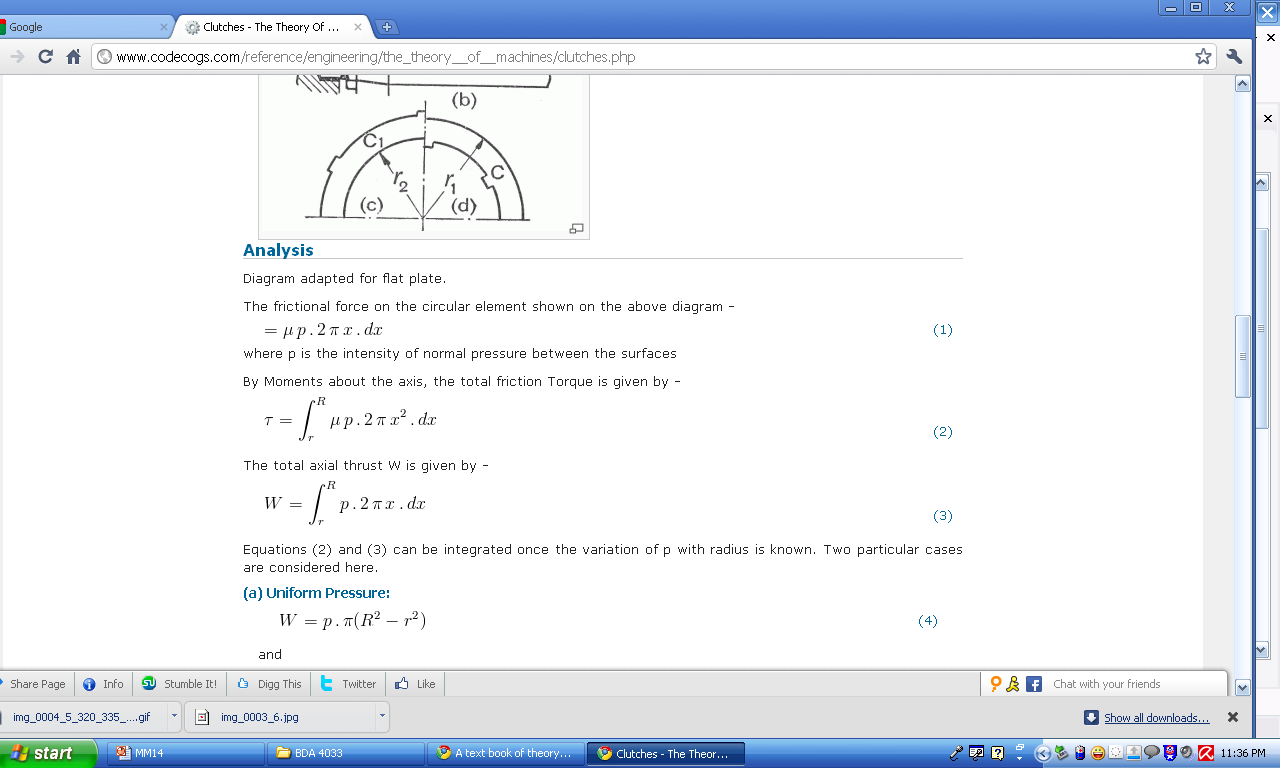 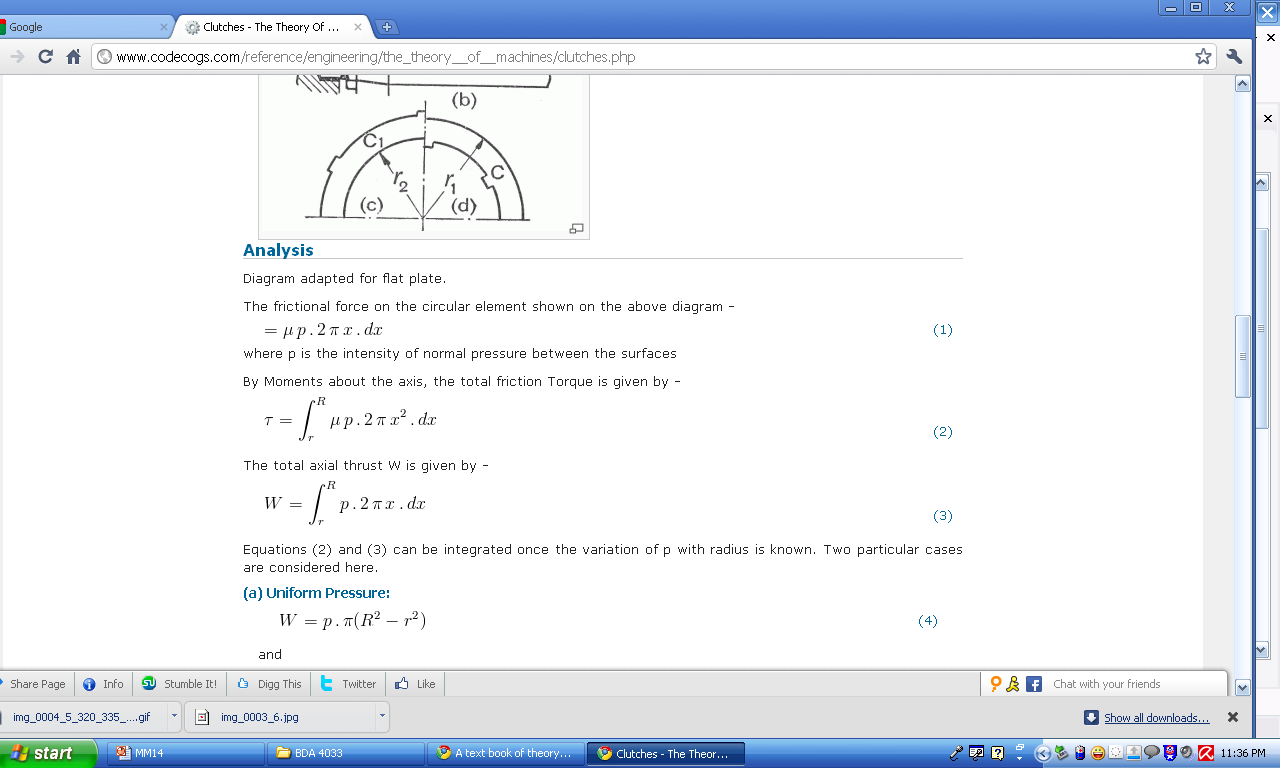 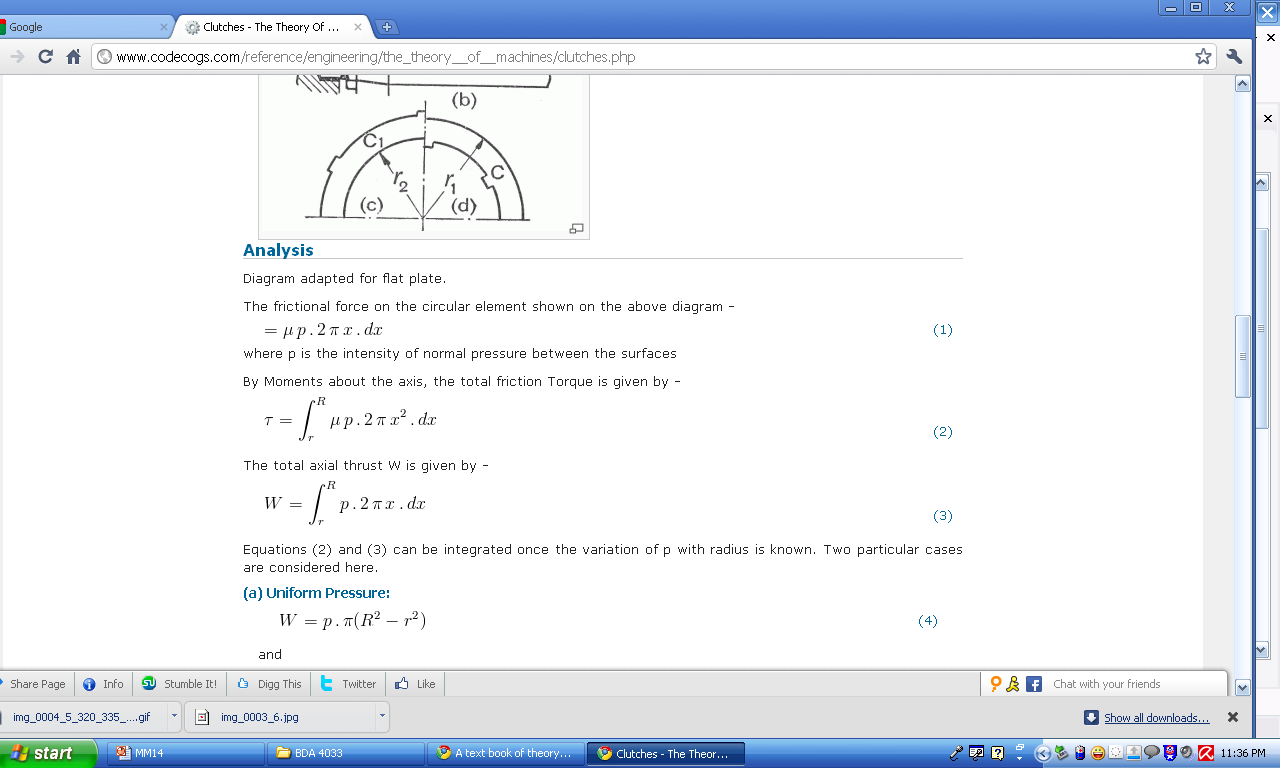 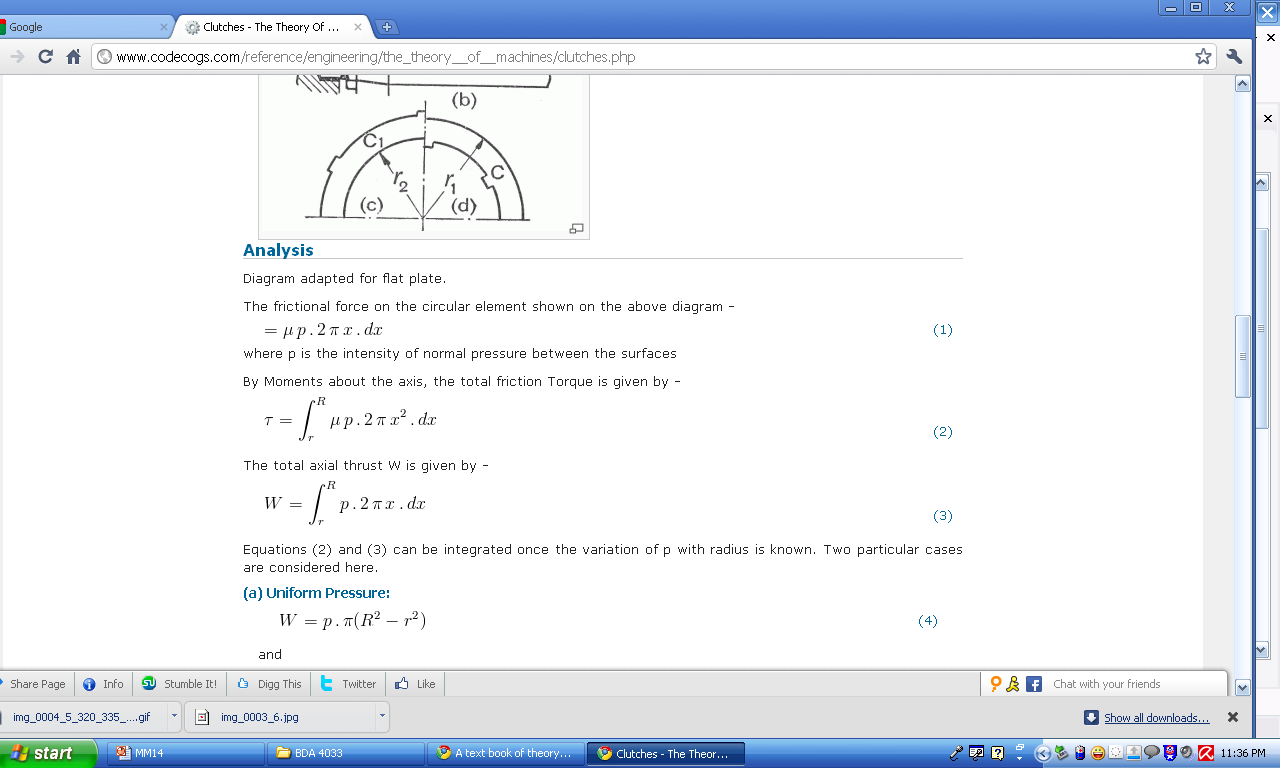 Single Plate Clutch (Contd.)
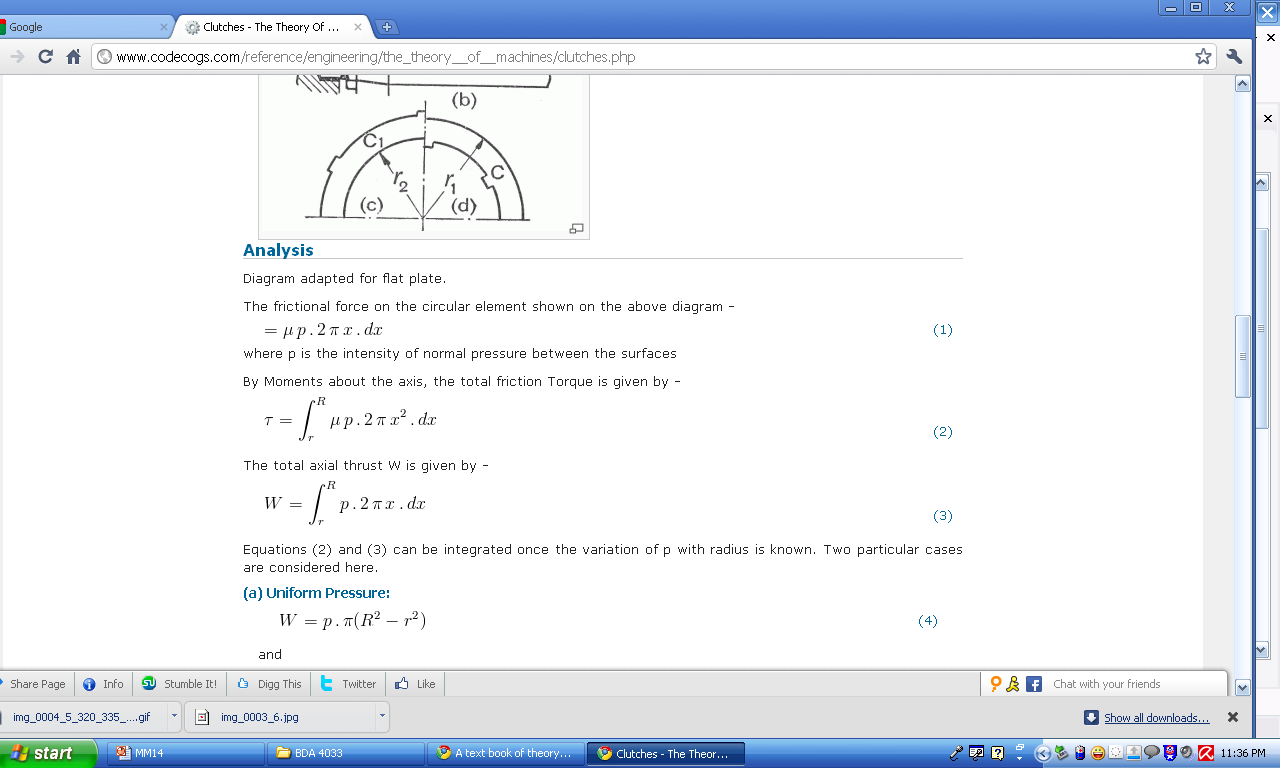 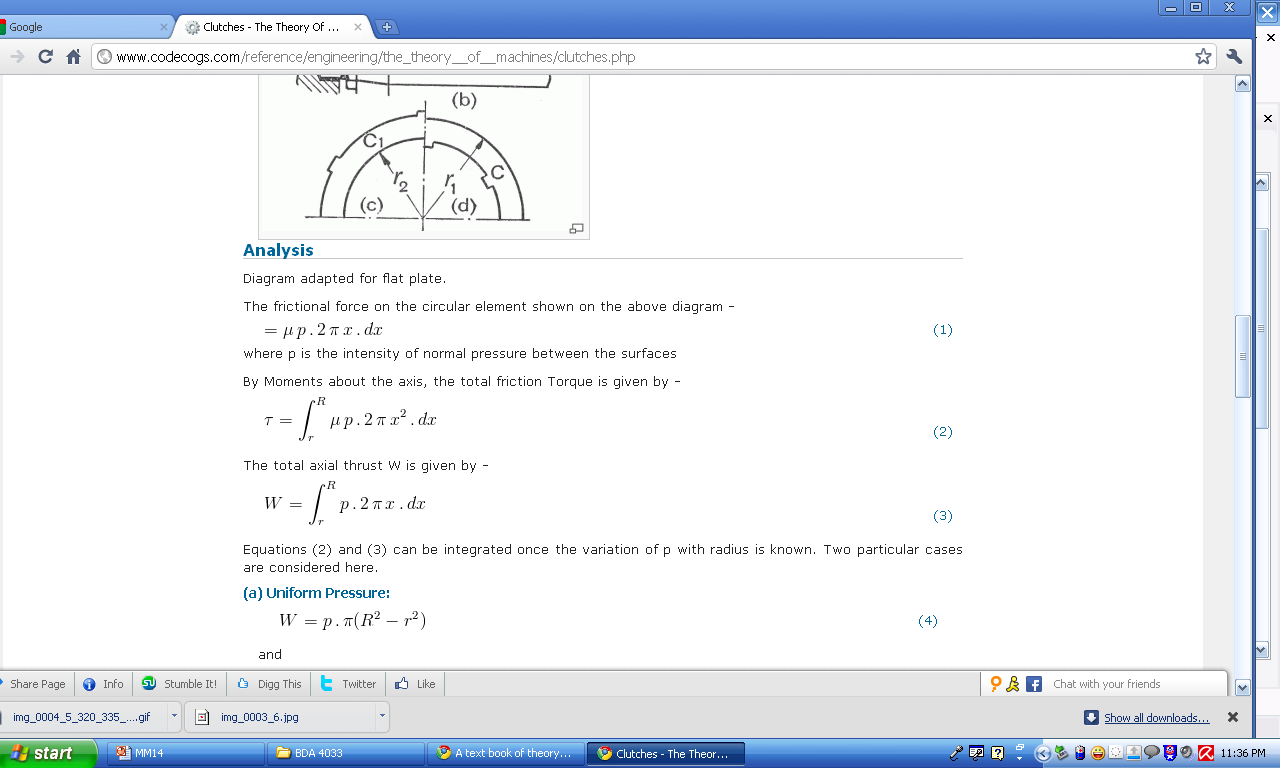 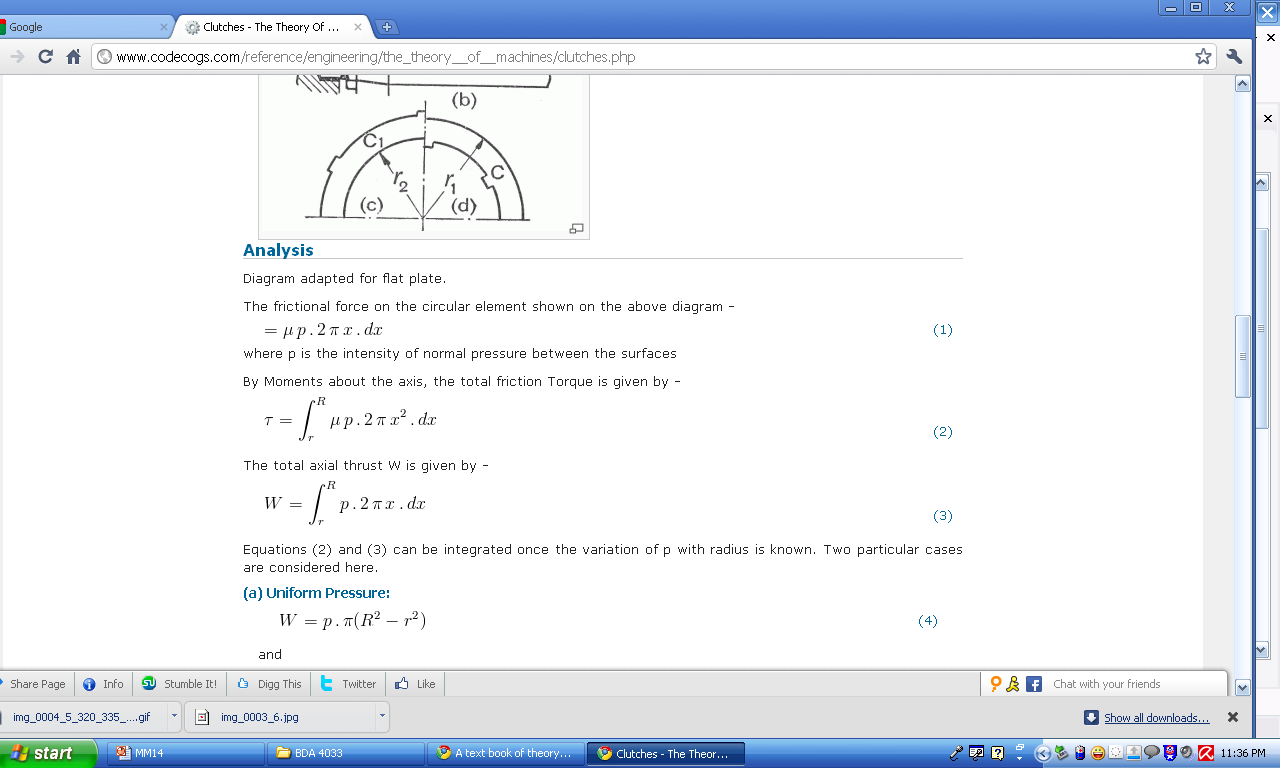 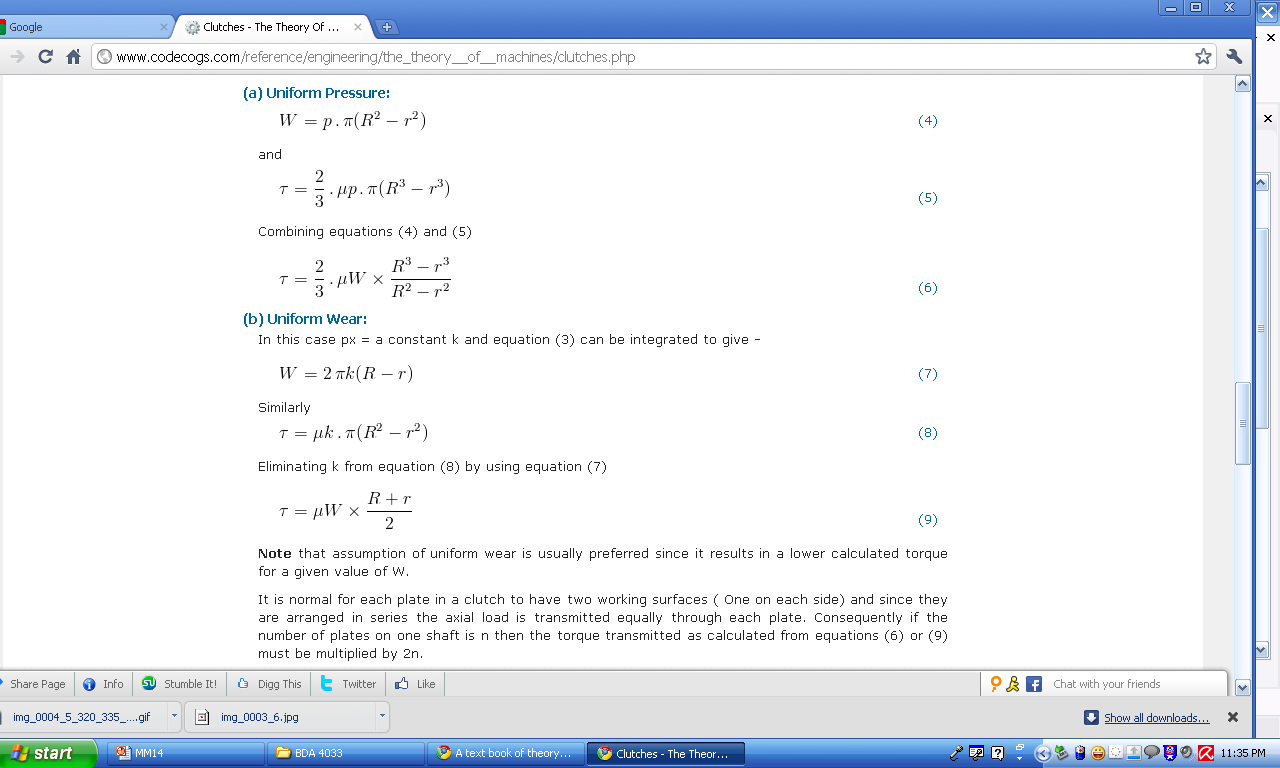 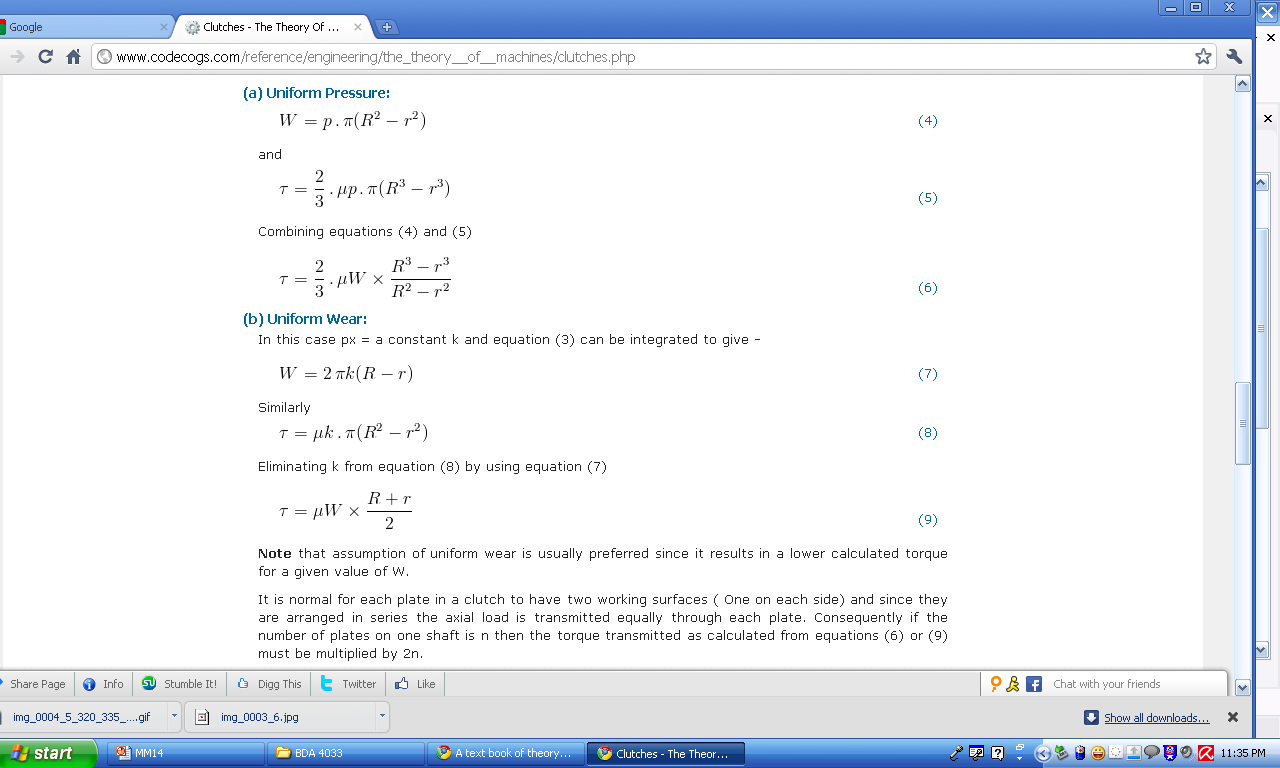 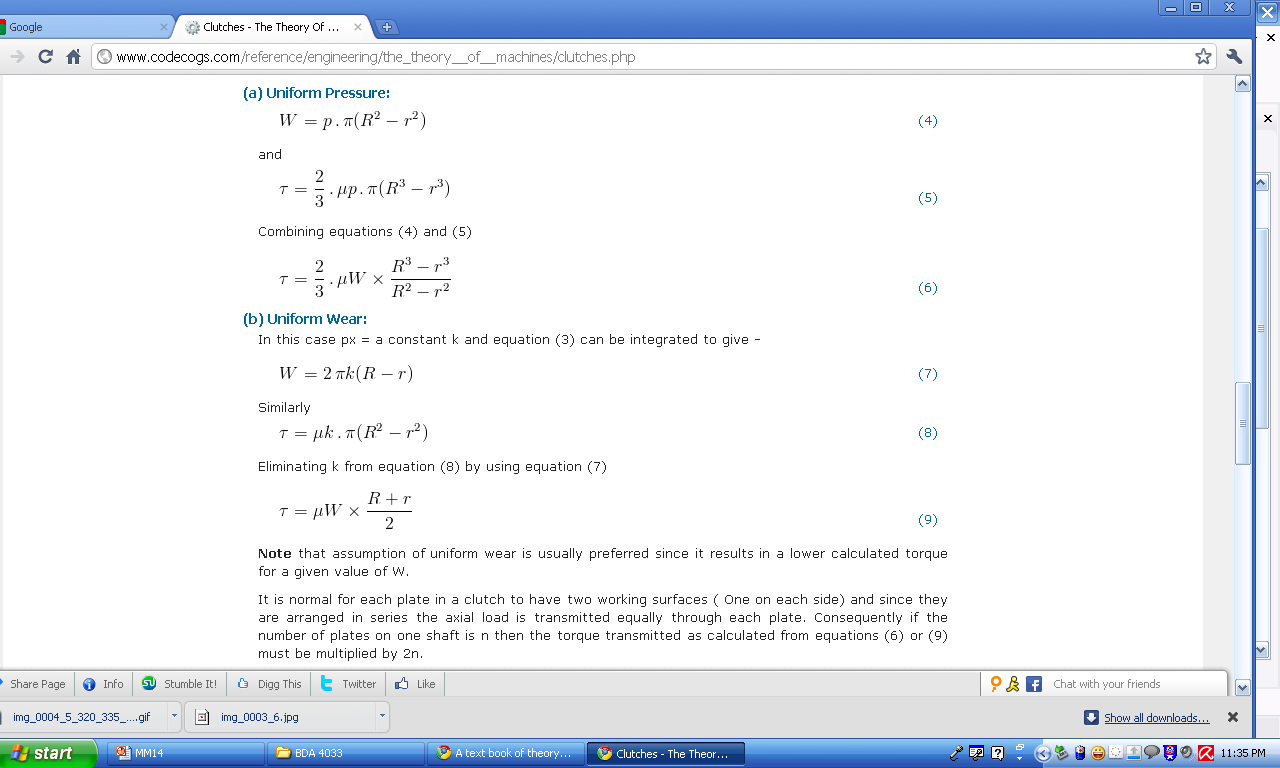 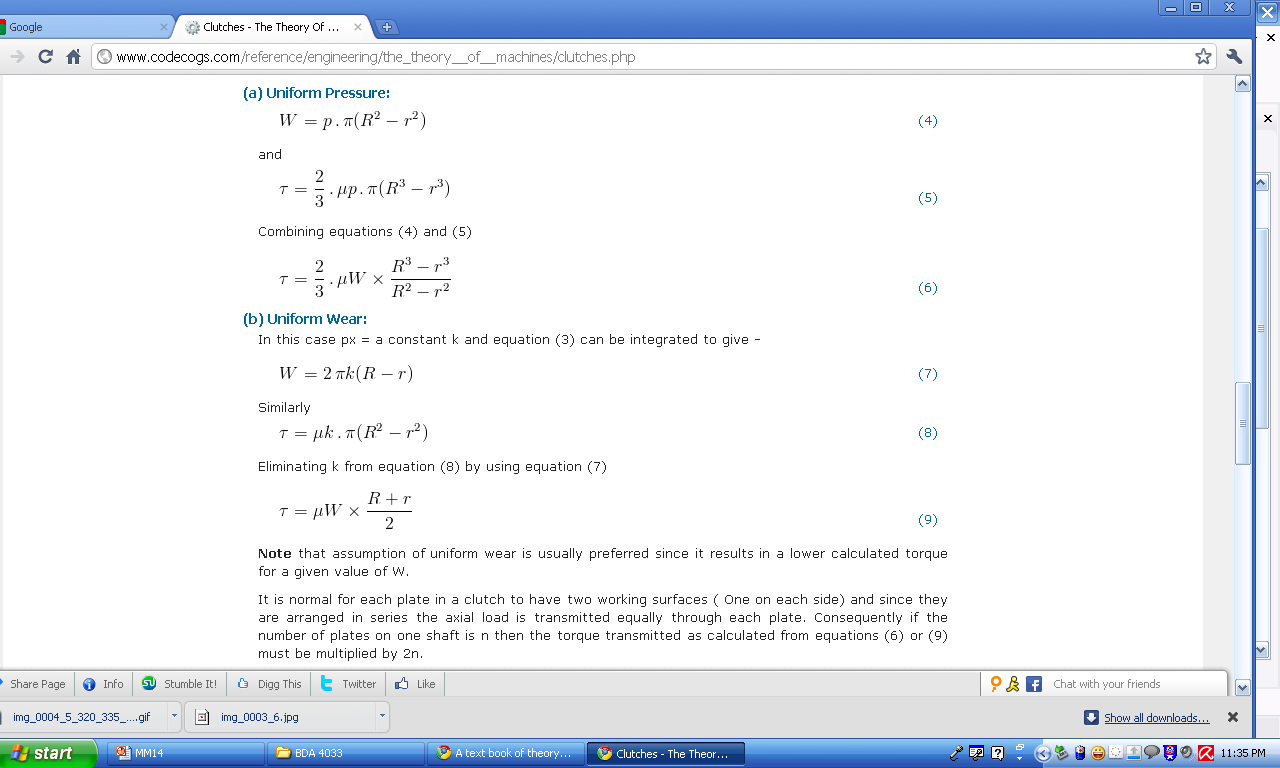 Problem 1
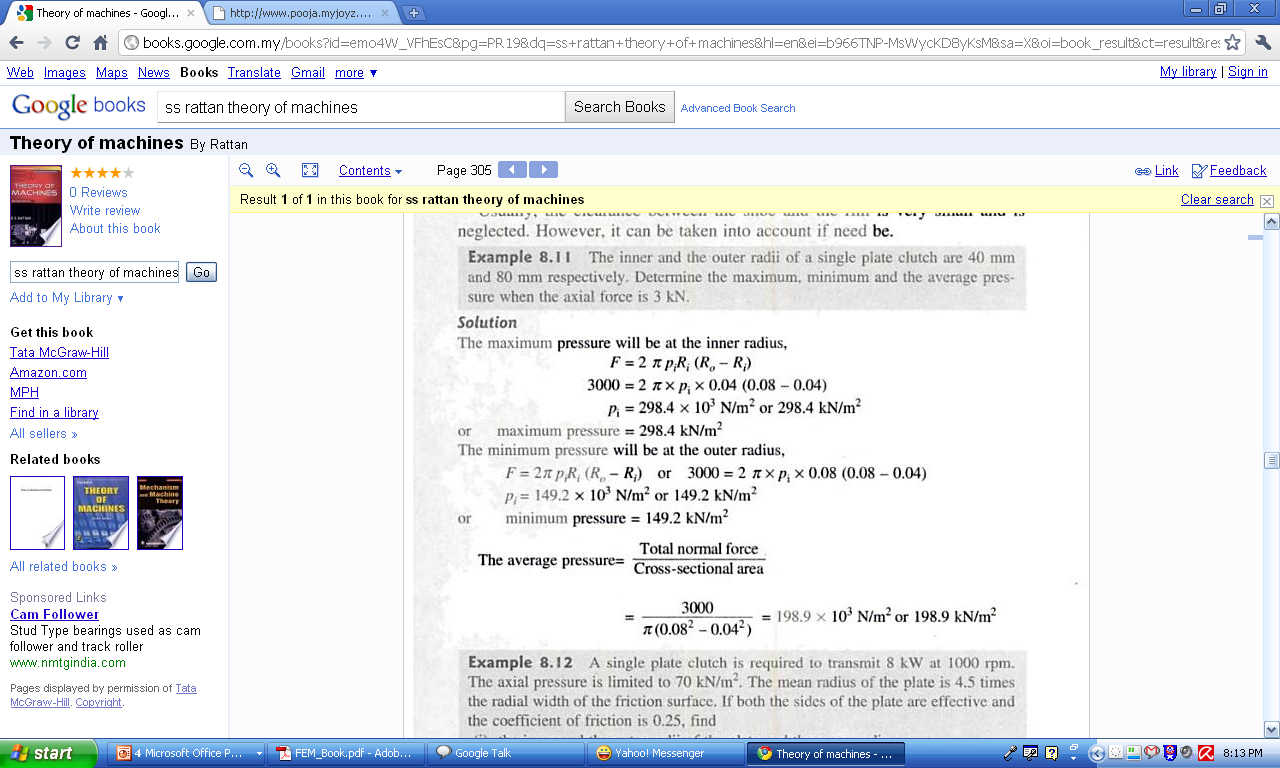 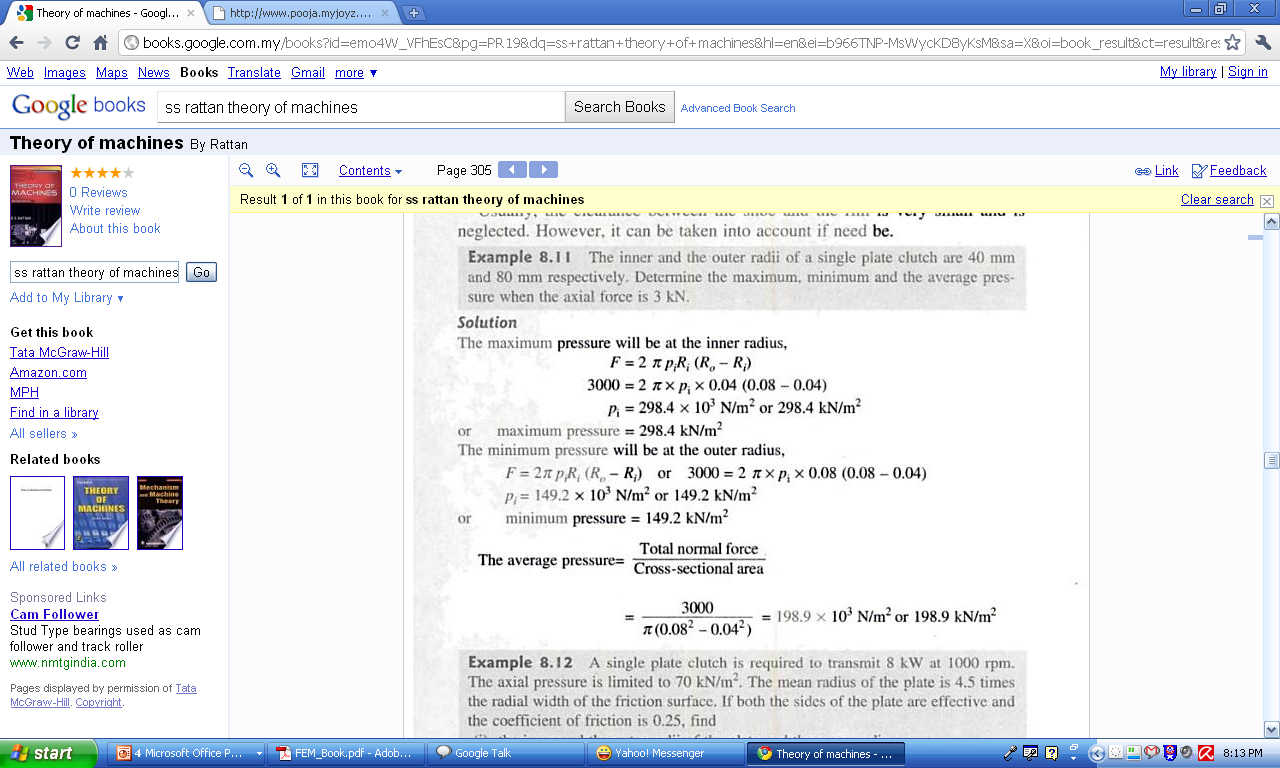 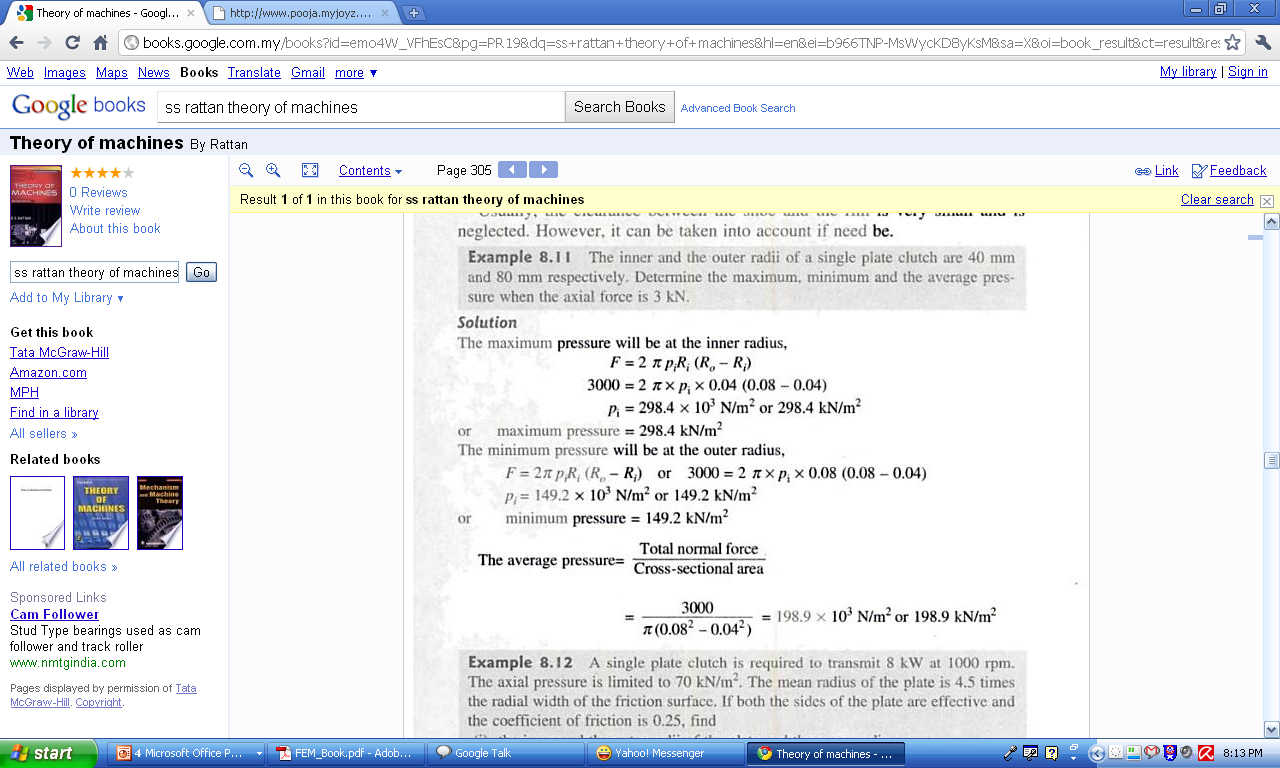 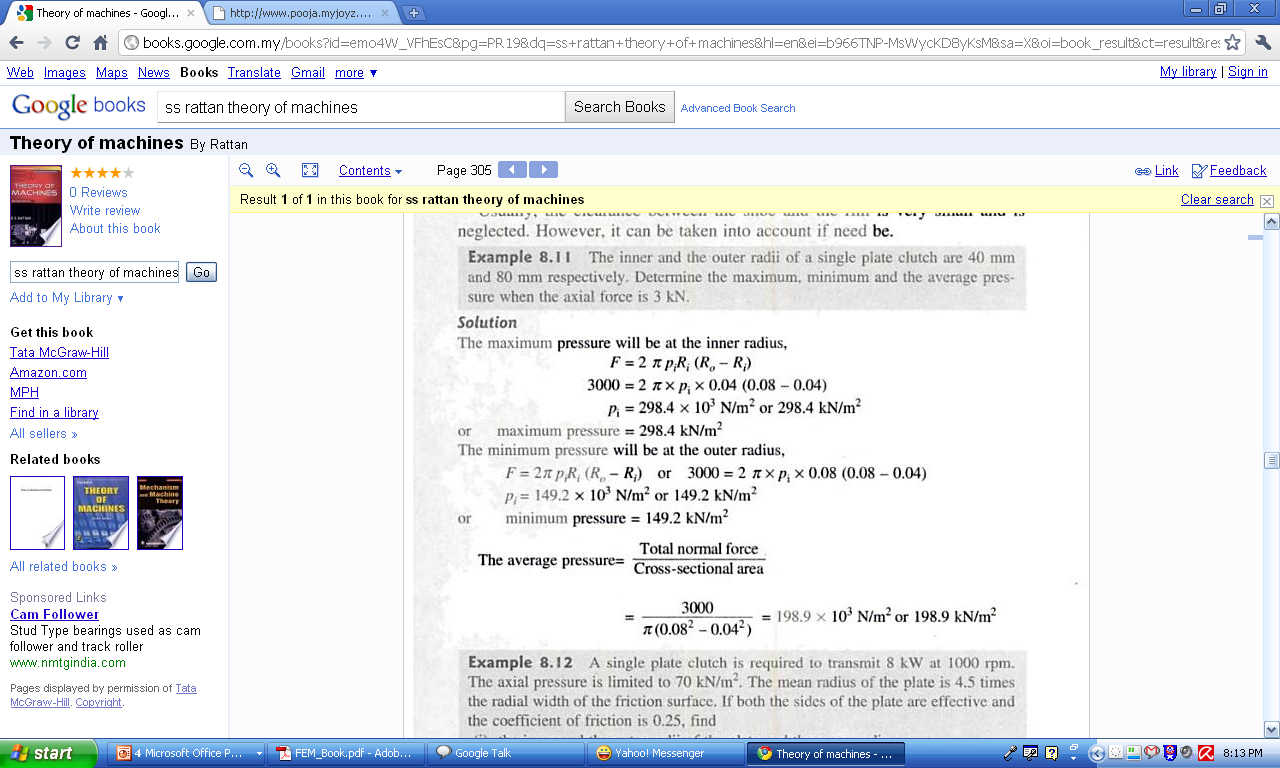 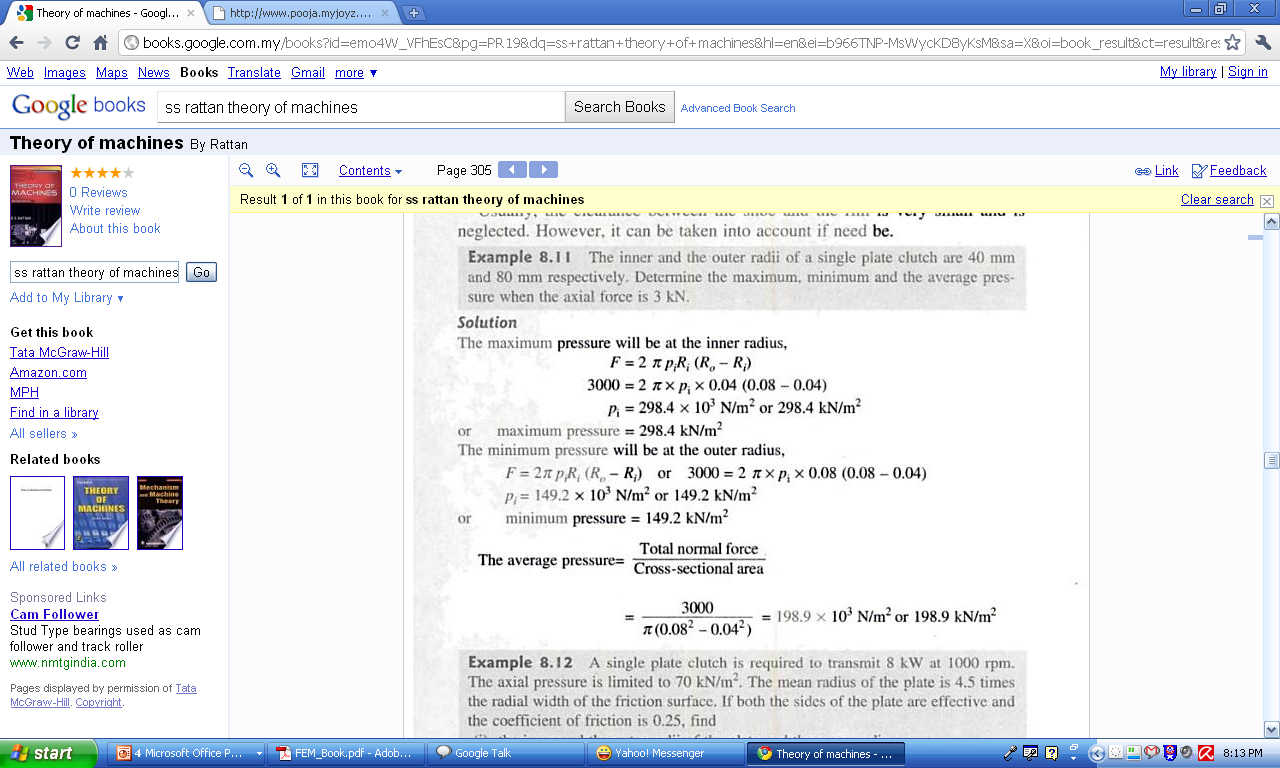 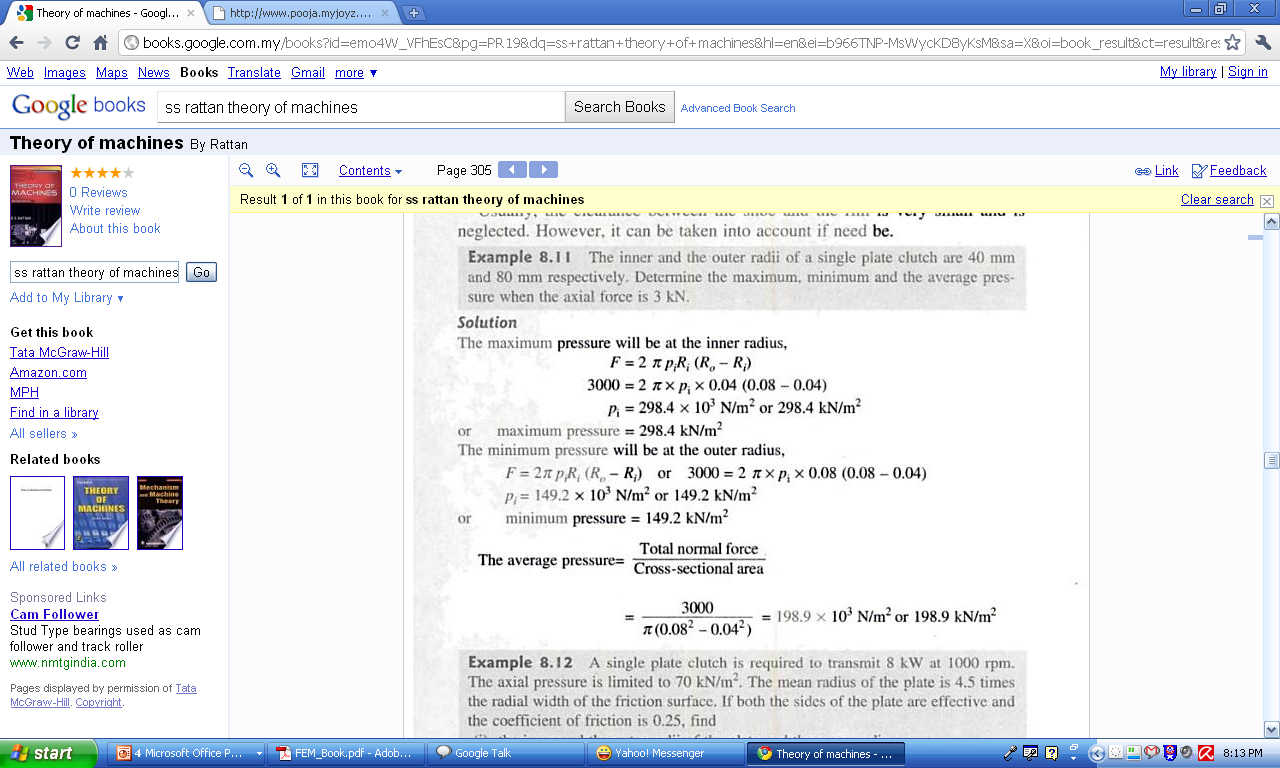 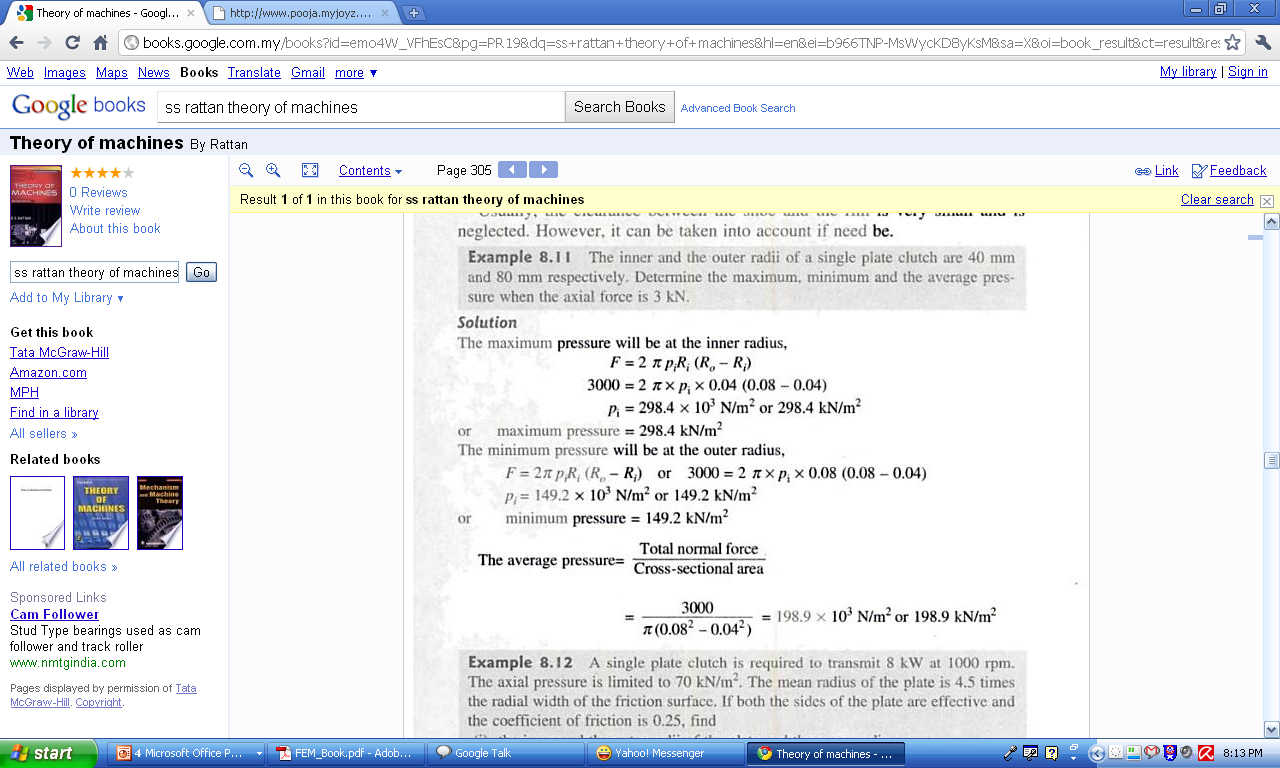 Problem 2
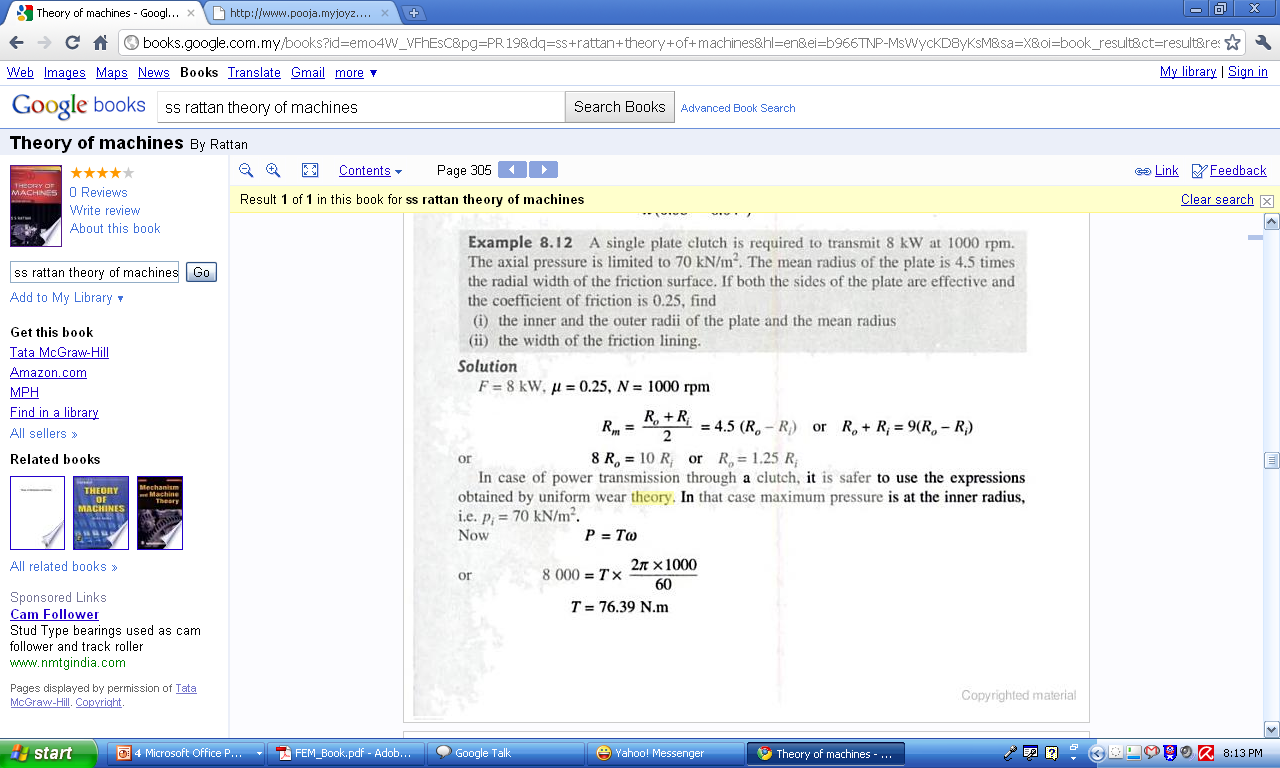 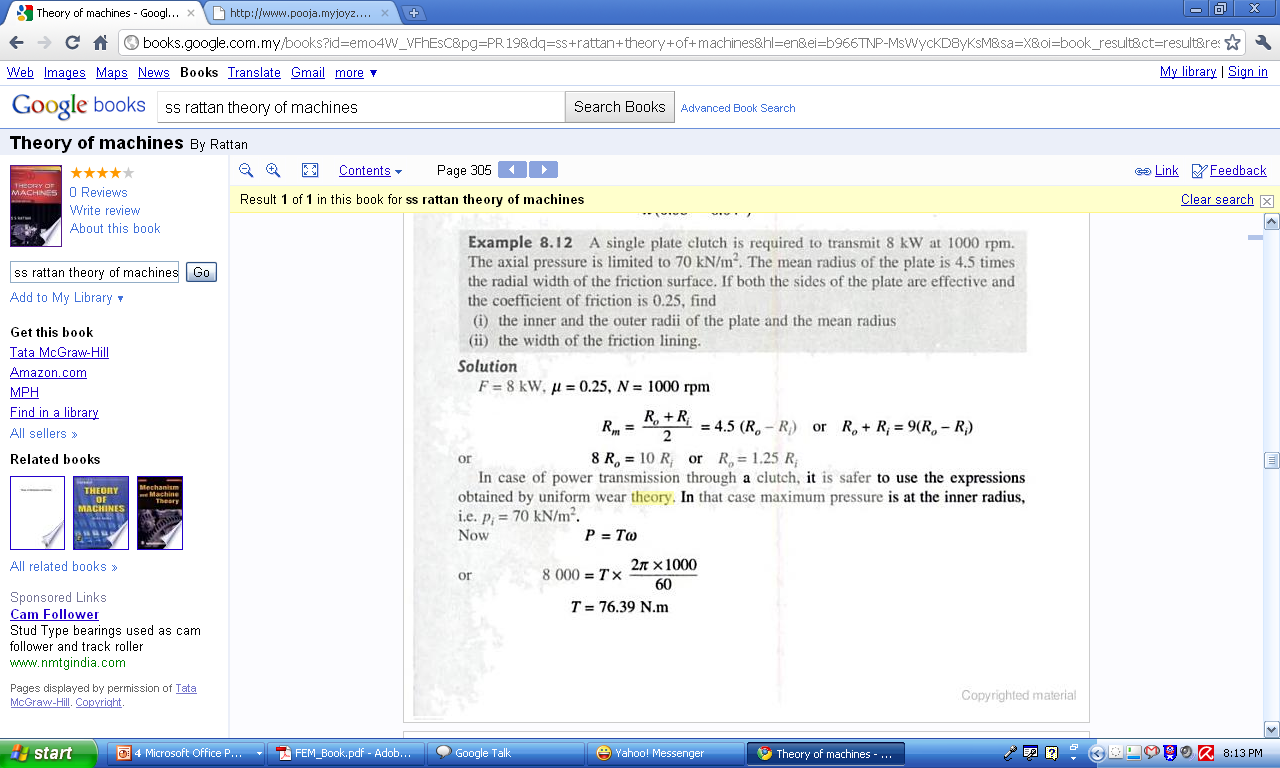 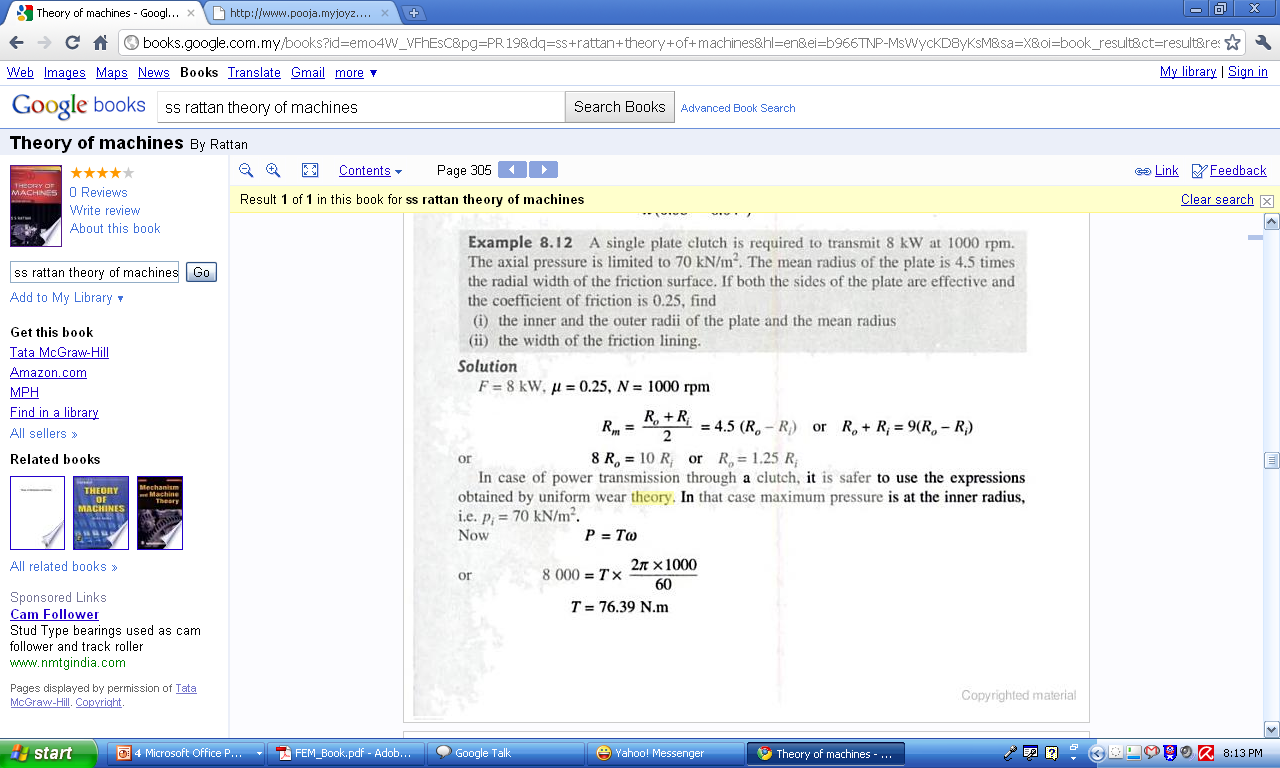 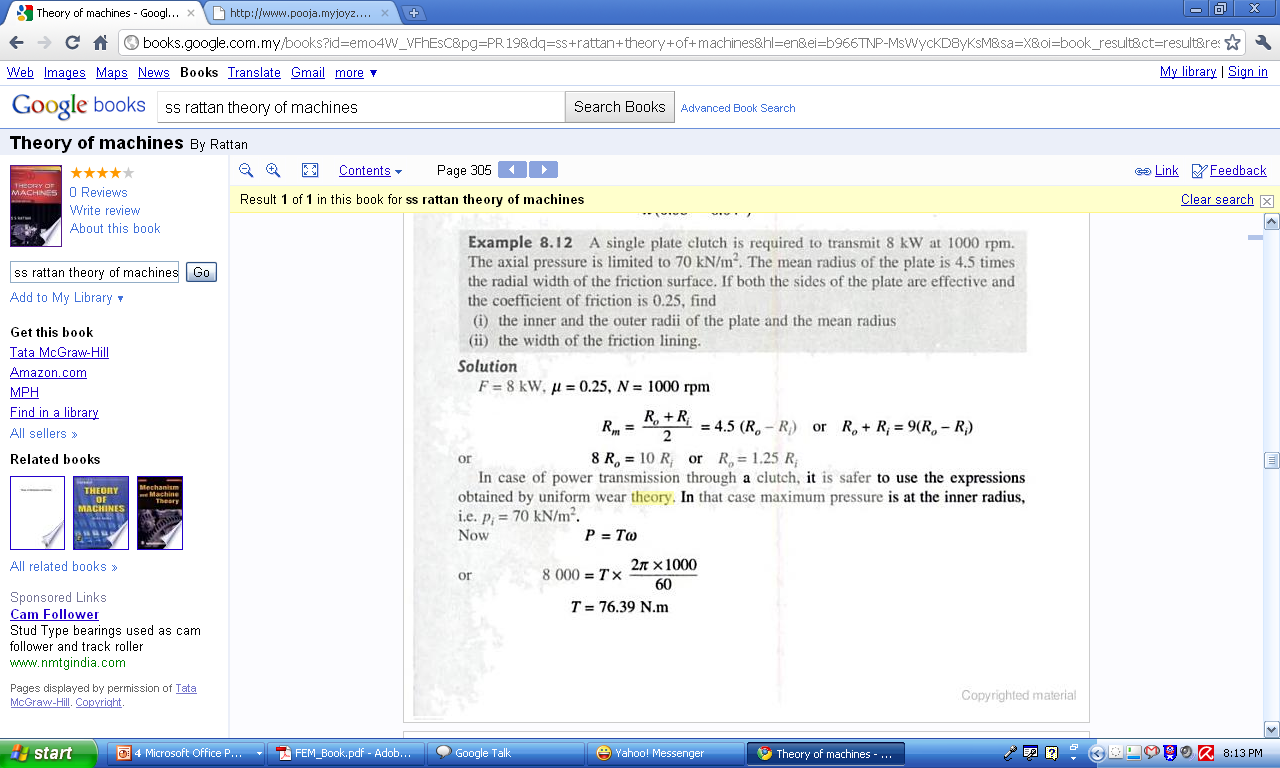 Solution (Contd.)
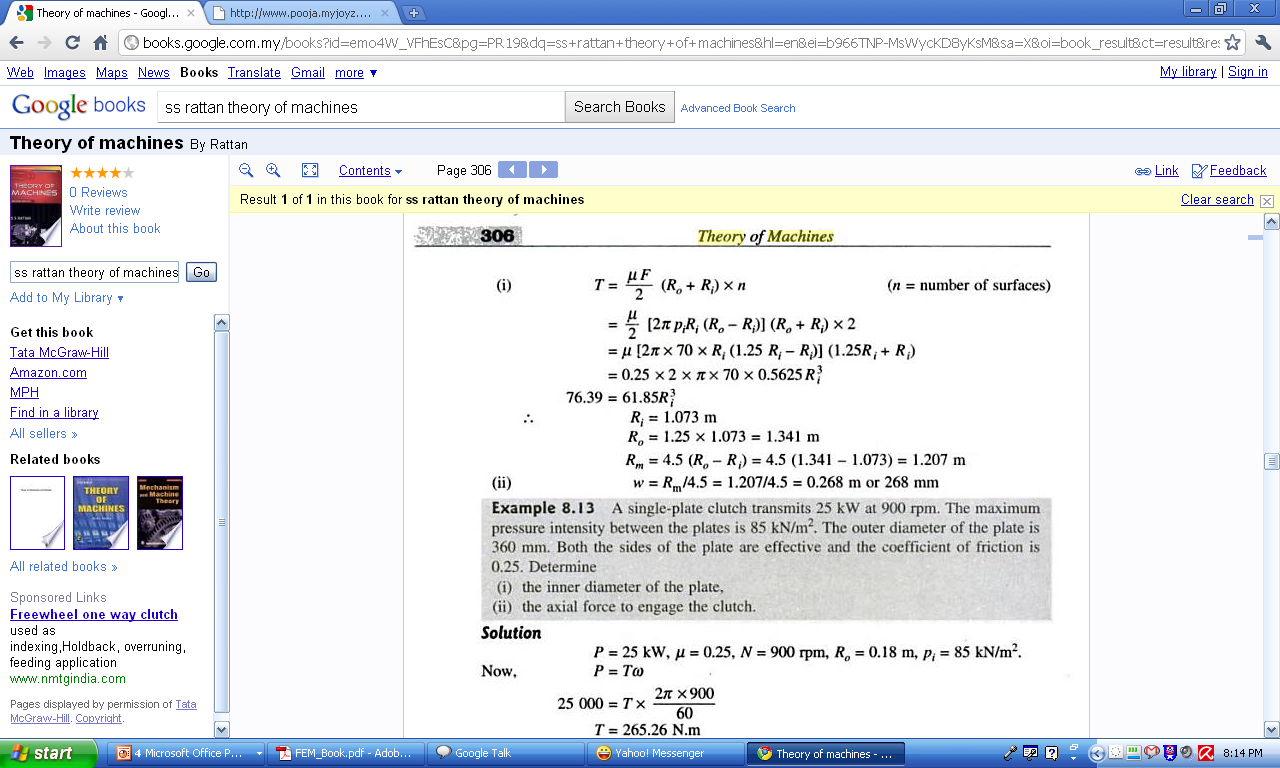 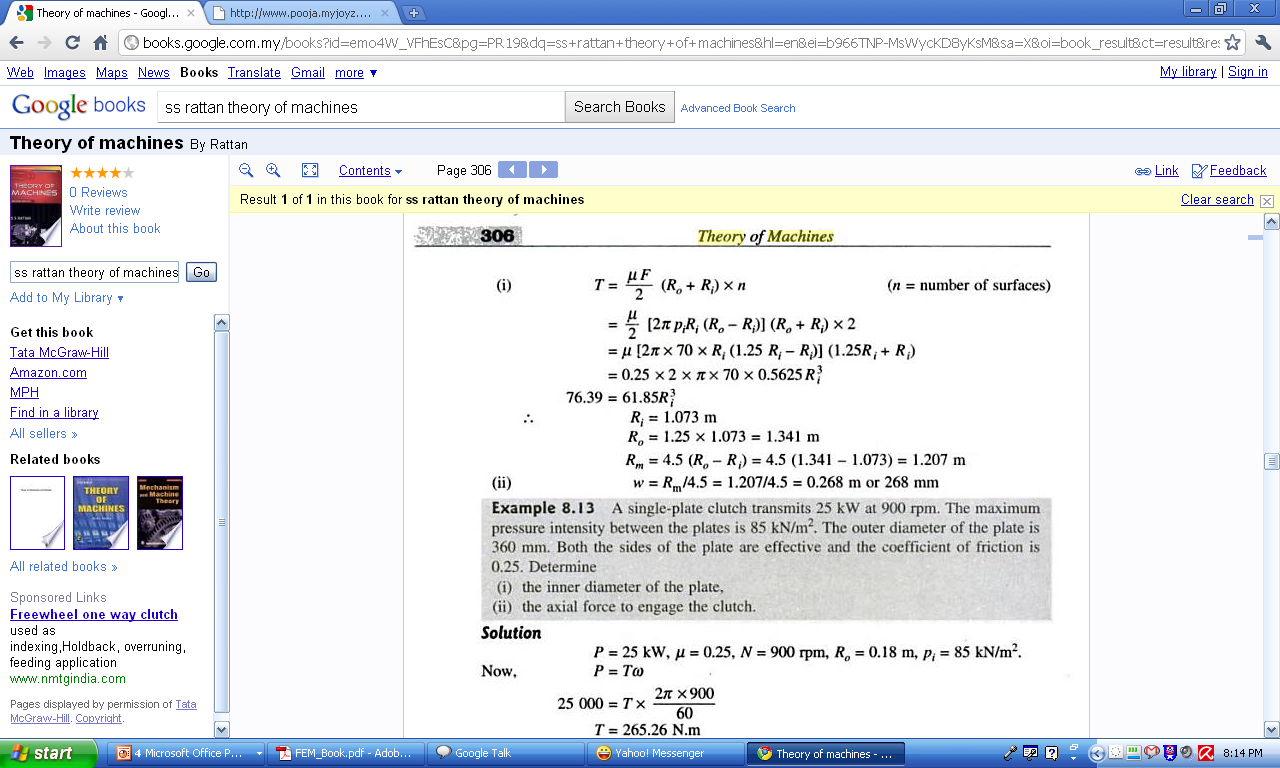 Problem 3
Solution (Contd.)
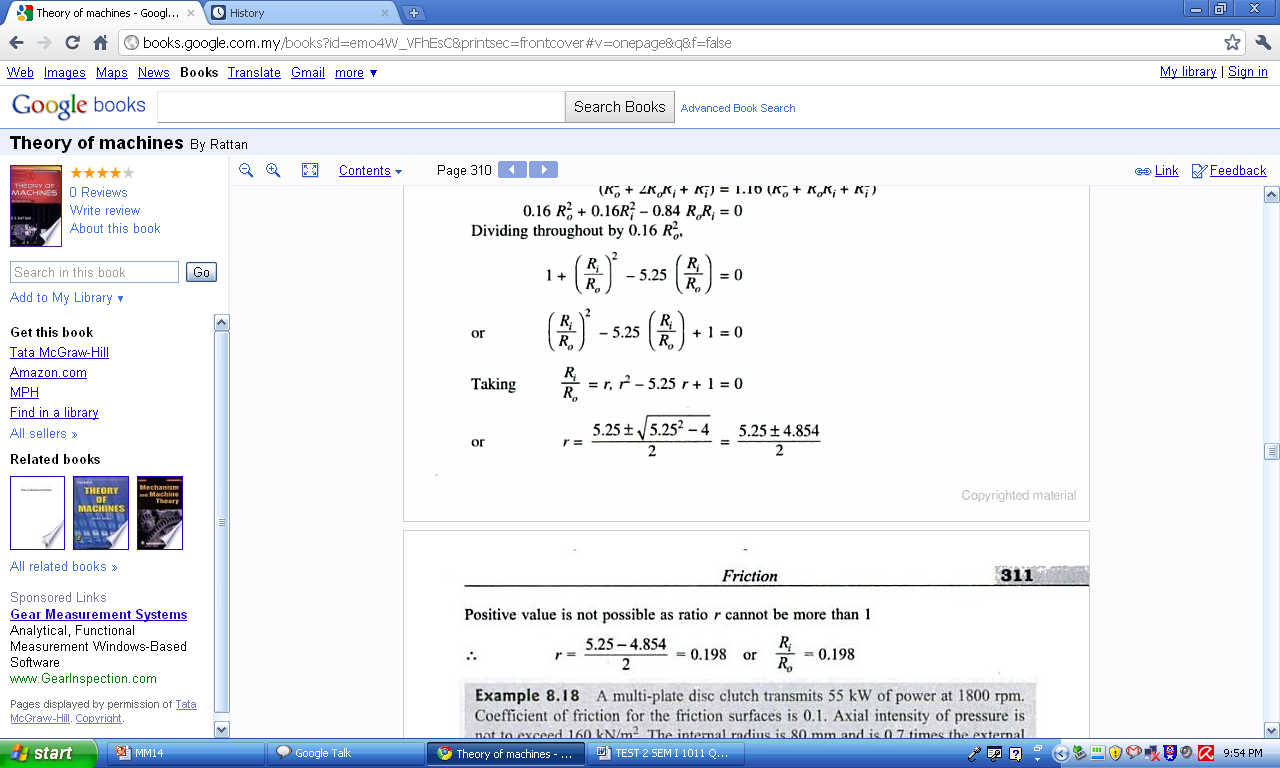 Problem 4
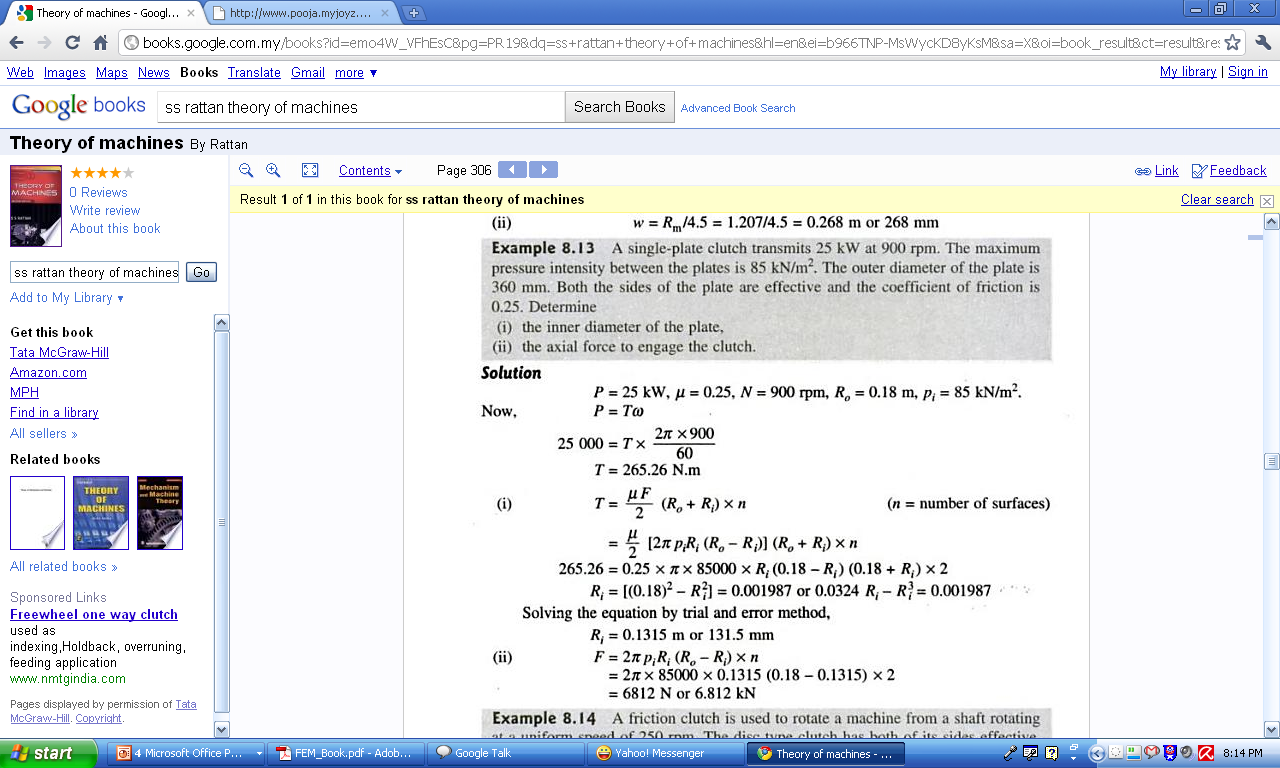 Problem 6
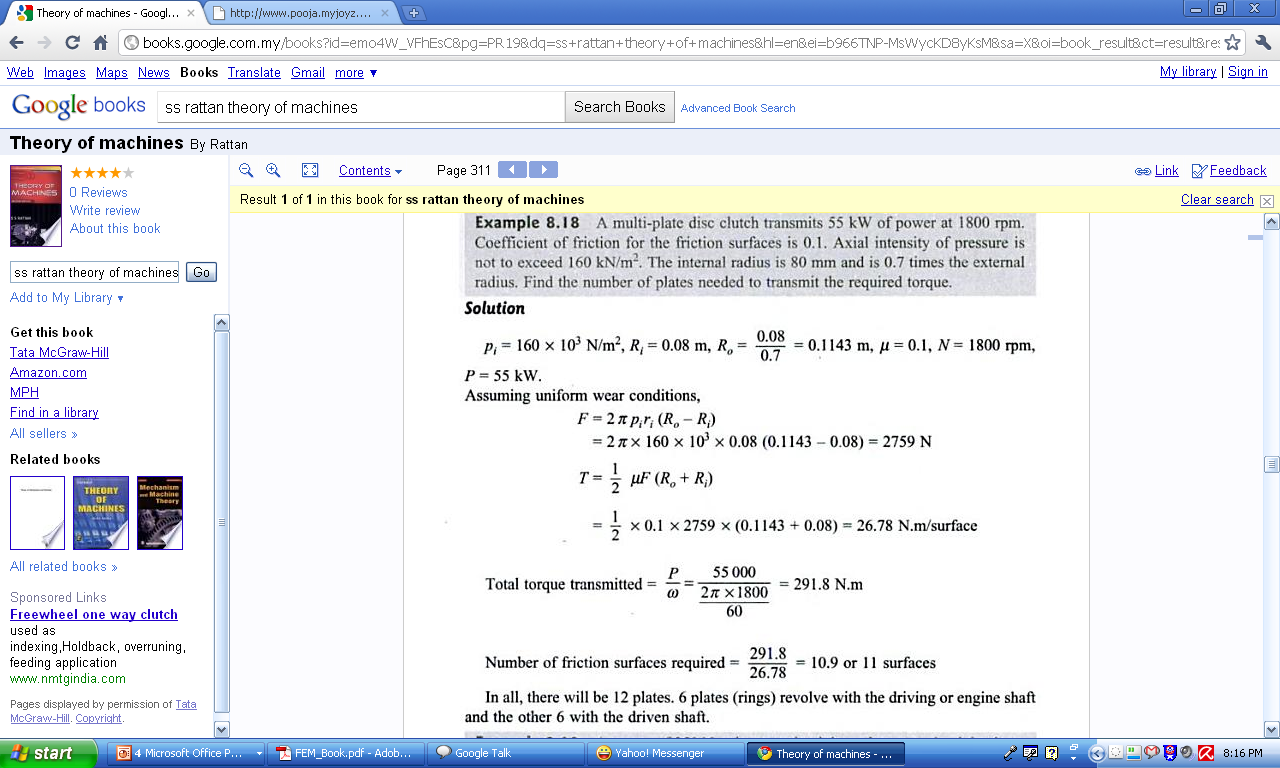 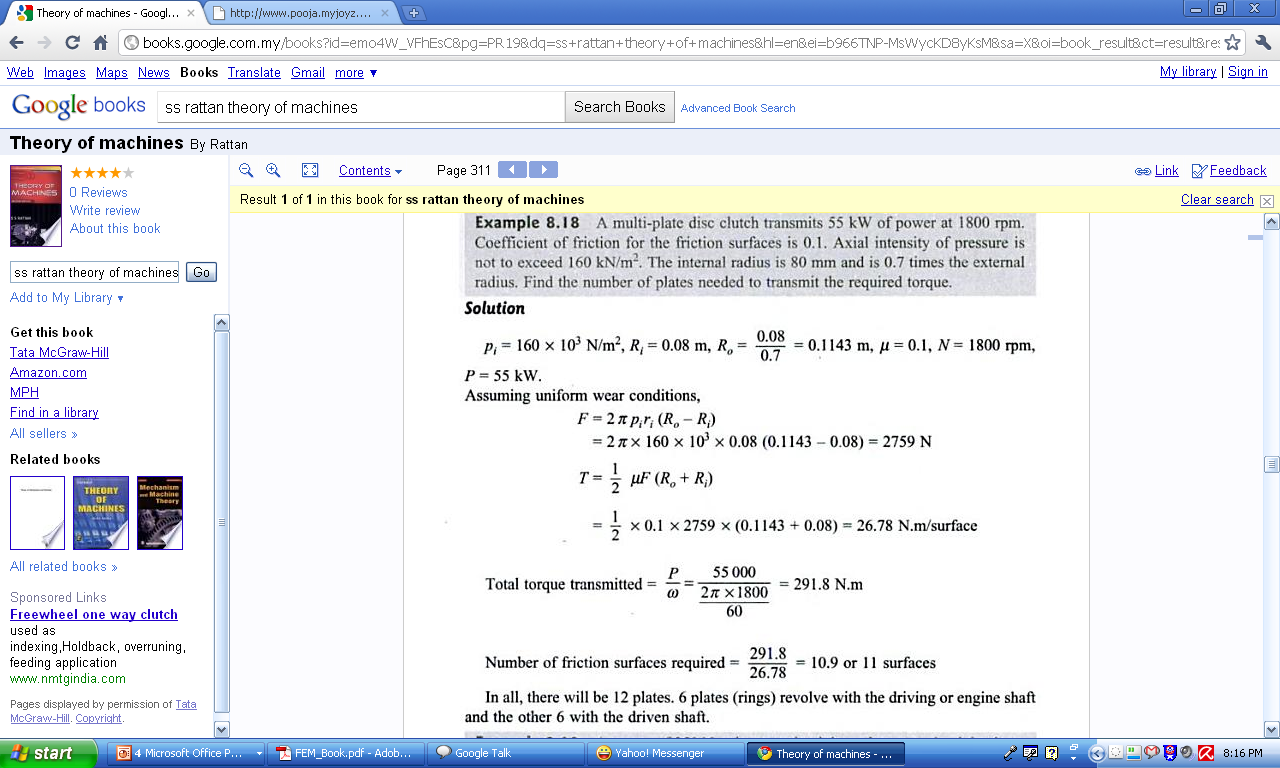 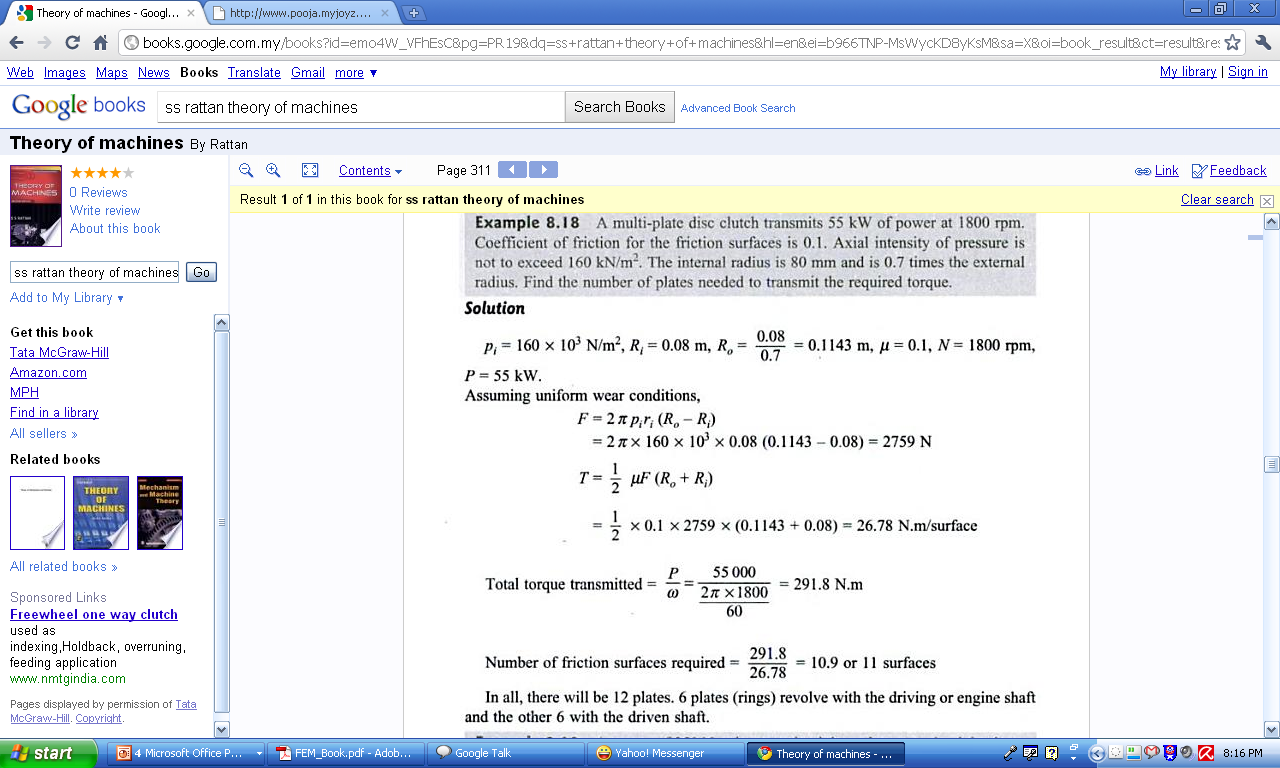 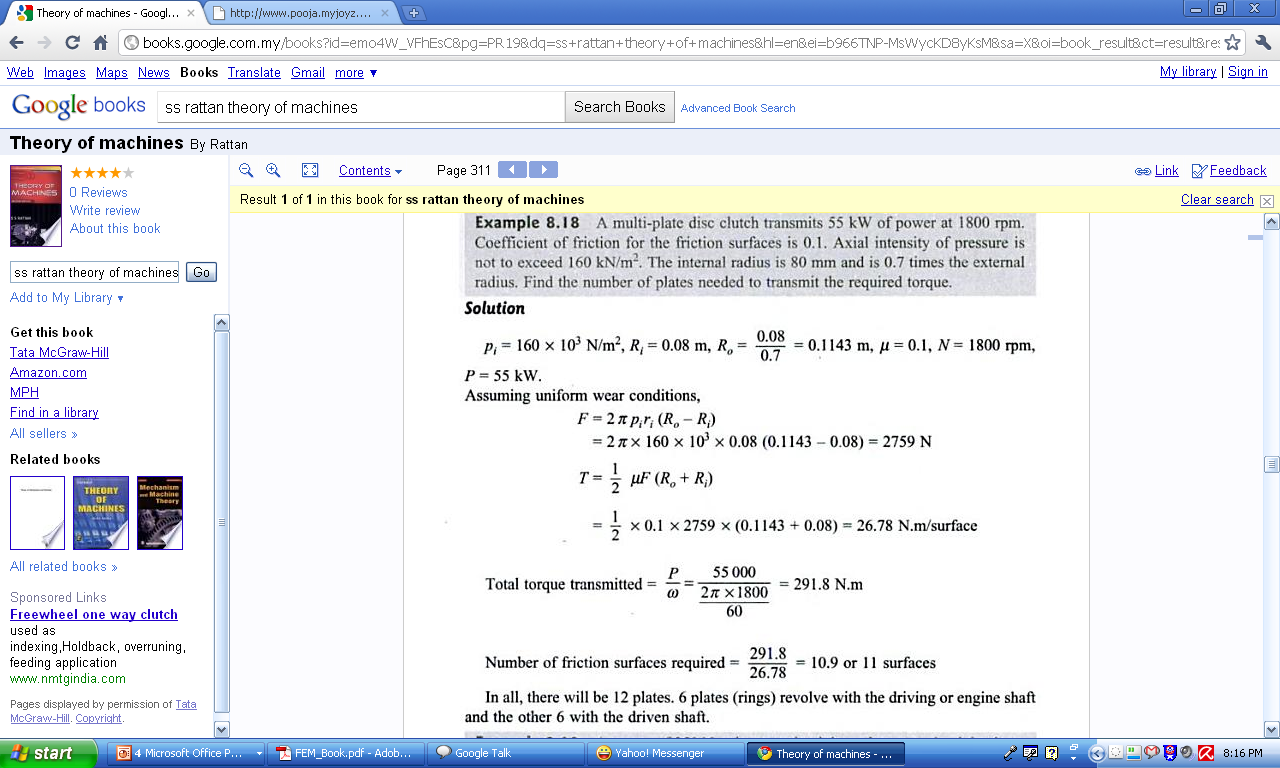 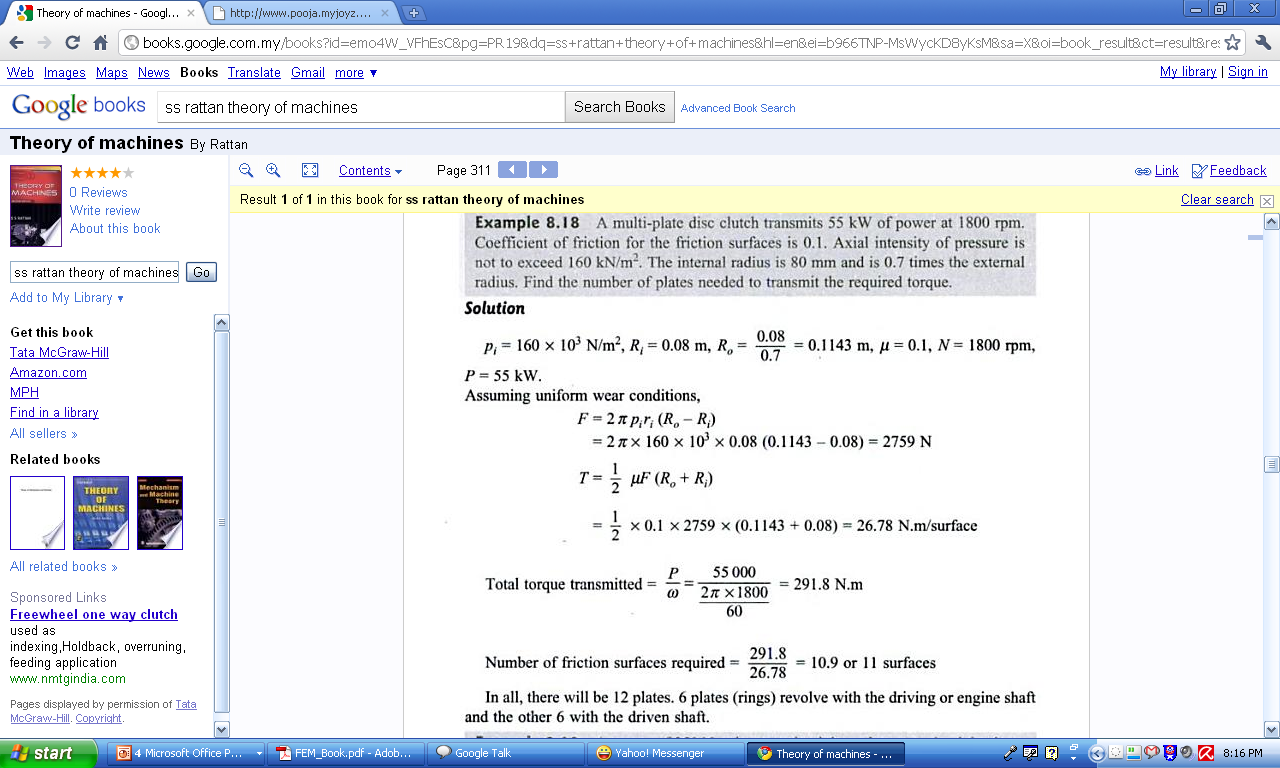